Figure 4. Dlx5/6 conditional deletion leads to abnormal lumen invaginations and impaired adenogenesis. Phenotype ...
Hum Mol Genet, Volume 25, Issue 1, 1 January 2016, Pages 97–108, https://doi.org/10.1093/hmg/ddv452
The content of this slide may be subject to copyright: please see the slide notes for details.
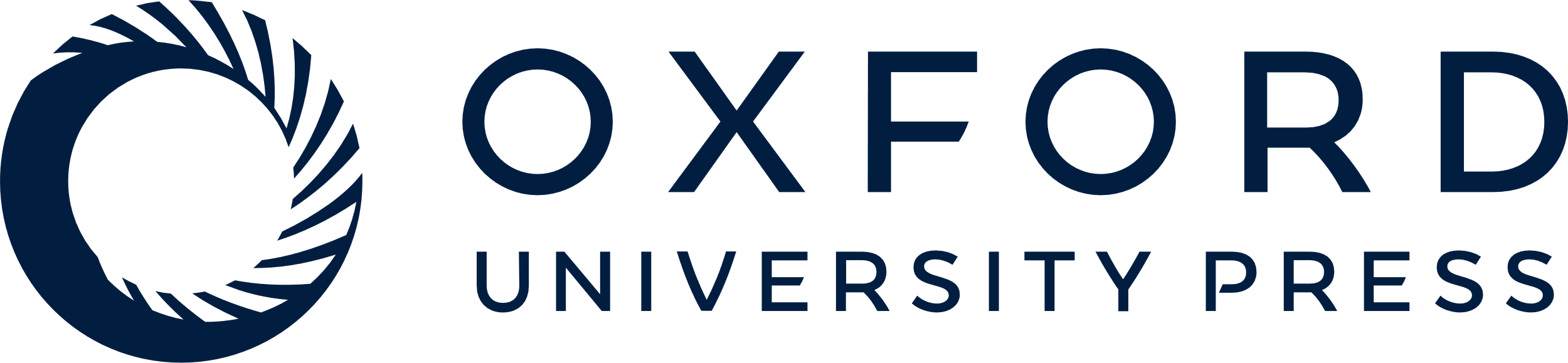 [Speaker Notes: Figure 4. Dlx5/6 conditional deletion leads to abnormal lumen invaginations and impaired adenogenesis. Phenotype resulting from Dlx5/6 uterine ablation in PN25 mouse. (A) The uterine lumen presents a higher number of large and bifurcated epithelial invaginations. (B) Fewer or no uterine glands are observed in Pgrcre/+; Dlx5/6flox/flox uteri in comparison to Dlx5/6flox/flox uteri. (C) The number of uterine glands/section was significantly (P = 0.0024) lower in the mutant (1.7 ± 0.3) than in controls (7.6 ± 1.3). (D) 3D reconstruction of the luminal shape: a 512-µm-long uterine portion was reconstructed showing that, in mutants, invaginations are large and branched and extend on long segments of the uterus while in controls, invaginations are narrower and more regionalized. The LE of PgrCre/+; Dlx5/6flox/flox uteri is abnormal: control LE have an elongated nucleus localized in the basal side (B-c) while, in mutant animals, the cytoplasm is not elongated at the apical side and the nucleus is round and localized in the center of the cell (B-d). Scale bar: A, 250 µm; B, 100 µm (a, b); 65 µm (c, d).


Unless provided in the caption above, the following copyright applies to the content of this slide: © The Author 2015. Published by Oxford University Press. All rights reserved. For Permissions, please email: journals.permissions@oup.com]